26 July 2023
The sine rule
LO: Using the sine rule to solve non-right-angled triangles
B
C
A
The sine rule
You can use trigonometry to solve triangles that are not right-angled.
Look at the triangle ABC.
The altitude (height), h of the
perpendicular to AC.
triangle is BD
In the right-angled triangle ABD.
a
c
h
This gives
h = c sin A
b
D
Rearranging this equation gives
In the right-angled triangle BCD.
This gives
h = a sin C
The ratios of the sine of each angle to the length of the opposite side are equal
Equate the values of h to give
c sin A
= a sin C
B
C
A
The sine rule
You can use trigonometry to solve triangles that are not right-angled.
Look at the triangle ABC.
Now draw the altitude (height), h
perpendicular to AB.
from C to E
E
In the right-angled triangle ACE.
a
c
h
This gives
h = b sin A
b
Rearranging this equation gives
In the right-angled triangle BCE.
This gives
h = a sin B
The ratios of the sine of each angle to the length of the opposite side are equal
Equate the values of h to give
b sin A
= a sin B
b
c
a
sin A
sin B
sin C
=
=
=
=
a
b
c
sin B
sin C
sin A
The sine rule
The sine rule is a method to calculate sides and angles of any triangle. It is useful for finding the length of one side when all the angles and one other side are known, or finding an angle when two sides and one other angle are known
To find a side, use the sine rule written as
For any triangle ABC:
C
b
a
or
A
B
c
To find an angle, use the sine rule written as
Where
B
39°
7
a
=
a
sin 39°
sin 118°
118°
7 sin 118°
a
=
C
A
7 cm
sin 39°
Using the sine rule to find side lengths
If we are given two angles in a triangle and the length of a side opposite one of the angles, we can use the sine rule to find the length of the side opposite the other angle. 
For example:
Find the length of side a
Using the sine rule:
a   =   9.82 cm (to 3 s.f.)
[Speaker Notes: .]
Using the sine rule to find side lengths
A
18 m
C
113°
18
=
x
sin 41°
41°
x
sin 113°
B
18 sin 113°
x
=
sin 41°
Find the length of side x, rounded to 2 decimal places
Using the sine rule:
x   ≈   25.26 m (to 2 dp)
C
sin 98°
sin A
=
14 cm
9.4
14
9.4 cm
9.4 sin 98°
sin A
=
14
9.4 sin 98°
98°
A
B
sin–1
A =
14
Using the sine rule to find angles
If we are given two side lengths in a triangle and the angle opposite one of the given sides, we can use the sine rule to find the angle opposite the other given side. For example:
Find the angle at A
Using the sine rule:
A = 41.7° (to 3 s.f.)
sin 45°
=
7
9
9 sin 45°
=
7
9 sin 45°
sin–1
7
Using the sine rule to find angles
P
Using the sine rule:
7 cm
45°
Q
R
9 cm
Thank you for using resources from
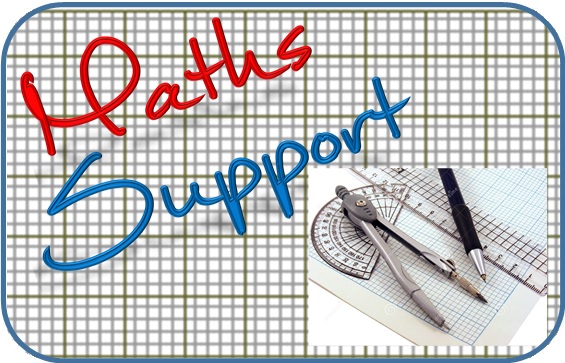 For more resources visit our website
https://www.mathssupport.org
If you have a special request, drop us an email
info@mathssupport.org